Natasha Gonek B.Sc., NCIT Specialized
Background
Bachelor of Science – Biological Sciences and a minor in Psychology
National Certified Investigator Training: CLEAR Basic and Specialized 
Investigative Interviewing Training
Investigation Interviewing- Crimes Against Children Training: Edmonton Police Service
First Responder to Sexual Assault and Abuse Training: Association of Alberta Sexual Assault Services
Certified Tissue Banking Specialist: American Association of Tissue Banking 
Government of Alberta: OH&S Training 
Edmonton Police Service: Victim Services, PTSD, Peer Support
Canadian Military - Land Force Western Area (LFWA): Critical Incident Stress Peer Facilitator/Educator Training
University of Alberta: Organizational Behavior, Accident Control, Physical Security Planning
Canadian Mental Health Association: ASIST- Suicide Prevention Training
Work History
Capital Health Authority – Comprehensive Tissue Centre – Established Heart Valve Procurement Program
EPS Victim Services Unit – Crisis Intervention Volunteer
Workplace Health and Safety – Advisor
Business owner/operator – residential construction and design
Office of the Chief Medical Examiner – Investigator
Alberta College of Paramedics, Senior Advisor Complaints and Investigations
College of Registered Nurses of Alberta, Investigations Officer 
Currently Consultant/Advisor/Advocate
[Speaker Notes: All the information I am speaking to and will show is or was available publicly – some has been deleted now, but it is all public documentation that was or still is widely available]
Regulatory Structure & Responsibilities
Colleges are private, not-for-profit corporations created and designated as the self-governing bodies for professions under the HPA
Mandate
College must carry out activities and govern its regulated members in a manner that protects and serves the public interest (sec 3(1)(a) HPA)

Funding
Colleges are 100% funded by members fees.
Activities
Provide direction and regulate the practice of regulated members
Establish Standards of Practice, Code of Ethics
Establish, maintain & enforce standards for registration & continuing competence
Approve programs of study and education courses for registration requirements
Must not set or negotiate fees for treatment/service
Main Functions: registration, competence, practice, professional conduct
[Speaker Notes: APPENDIX 1 – CNA – Nurses Ethical Considerations During a Pandemic

The Health Professions Act delegates powers and authority of self-governance to  the colleges the regulatory authority to self-regulate their designated profession (ie: physicians, nurses, laboratory technologists etc). The colleges are private not-for-profit corporations and are funded by fees paid from the members they regulate.
 
Mandate of the college is to protect the public by governing the profession in accordance with the HPA to ensure that the public received safe and ethical care from a competent regulated professional. 
Colleges are required to:
Must carry out activities and govern it’s regulated members in a manner that protects and serves the public interest
Provide direction and regulate the practice of the regulated members of its profession
Establish, maintain and enforce standards for registration, continuing competence and standards of practice
Establish, maintain and enforce a code of ethics
Approve programs of study and educational courses for the purpose of registration
Colleges are not involved in setting professional fees, or negotiate fees on behalf of the profession.
The governing body of the college is a council comprised of regulated members and public members. The council manages and conducts the activities of the college, exercises the rights, powers under the act and college bylaws. 

Colleges main functions: 
Registration 
Competency and Practice 
Inspections
Professional Conduct
My focus will be on the Professional Conduct process

Not an extension of the employer or the government – supposed to be arm’s length]
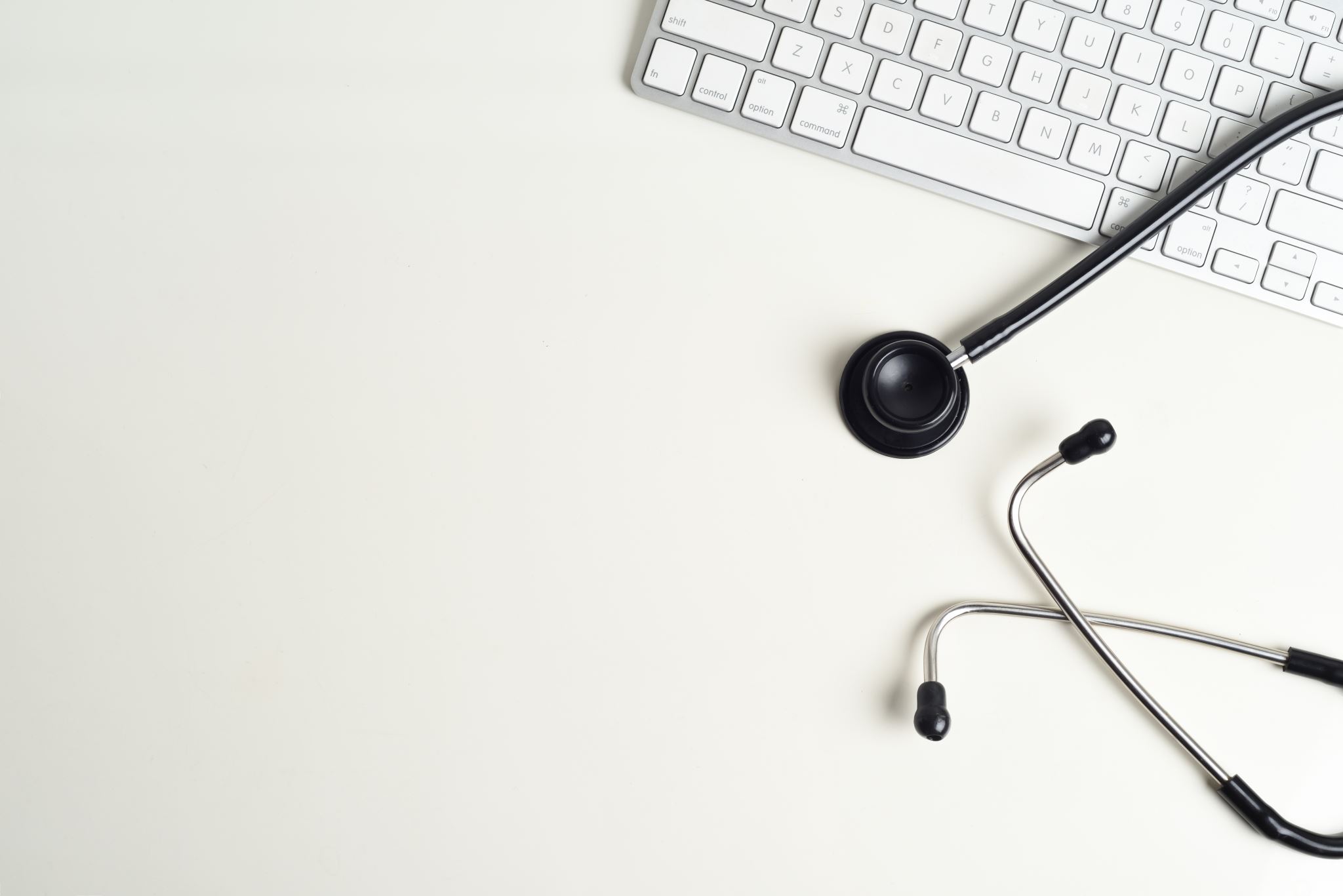 Fee Information
Healthcare professionals in many fields use billing codes to charge the health system for the patient care they provide. 
Healthcare professionals know it is their obligation to ensure they only perform and bill for care the patient requires and consents to receive.
Regulatory bodies are responsible for ensuring regulated members follow proper billing practices and investigate complaints related to improper or fraudulent billing practices. 
Regulatory bodies are also responsible for cautioning their members or government in the event a fee-for-service may put their members into a position of an ethical or practice violation. 
Covid-19 Vaccine related examples of new fee-for-service
Physicians 
Alberta Health Care Insurance Plan – Covid-19 Vaccine Awareness Program (CVAP) for Physicians 
Pharmacists 
Alberta Covid-19 Pharmacy Immunization Program (ACPIP)
[Speaker Notes: Appendices 2, 3, 4, 5, 6 and 7]
Regulatory Failures
Whose interest did regulators act in when they directed members to ONLY convey the government and health authorities messaging? 
Interference in the patient/practitioner relationship in directing the treatment of the patient. 
Regulators censorship of members who were discussing informed consent, that were questioning speaking points from government and employer policy
Failed to properly communicate to the public and membership
Fear based communication, threats of discipline, threats of practice permit removal, discouraged open discussion and research into best clinical practice.
Encouraged the reporting of members that were not keeping to talking points from employer
Where were those that are oversight for the regulators?
Government, Regulators, Health Officials, Media armed medical professionals, other professionals, and employers with messaging that convinced them that it was acceptable to violate their code of ethics, standards of practice, and the laws of our province and country all under the guise of “public safety”. 
Those people then used their freewill to chose to act as agents to inflict harm (mental, physical, psychological and financial) on patients, their families, employees, customers and their friends. The level of harm I have witnessed in our population could and should have been stopped and this is where governance failed. 
The public must seek to have Independent, Multidisciplinary Investigation Teams assigned to conduct audits and investigations.
Final statement
[Speaker Notes: Diverse investigations teams - Forensic financial, regulatory, criminal and fraud investigators]
If time present additional info in next slides
Timeline  Evidence
March 30, 2020 – Office of the Chief Medical Examiner Bulletin 
April 25, 2020 - AHS – Covid-19 Scientific Advisory Recommendations on the Handling of Deceased Persons (updated on October 9, 2020)
July 17, 2020 - Public Health Review Committee meeting
September 17, 2020 - AHS – Covid-19 Scientific Advisory – Attitudes and Adherence to Covid-19 Measures
Government of Canada – Immunization Partnership Fund
https://www.canada.ca/en/public-health/services/immunization-vaccine-priorities/immunization-partnership-fund.html
[Speaker Notes: Dr. Ari Joffe presentation about position change in reference to lock downs (Sept 10, 2020) – notable voice that was outspoken about the harms presentation information provided for commission
Ethics presentation by Dr. Ari Joffe Sept 10, 2020 -  Covid-19  Rethinking the Lockdown Groupthink 
John Dossetor Health Ethics Centre at the University of Alberta 
Dr. A. Joffe Initially supported lockdowns, by fall of 2020 he had reversed his position and admitted to the level of harm related to the covid measures. 

AHS Covid-19 Scientific Advisory Group 
Attitudes and Adherence  to Covid-19 Guidelines – Sept 17, 2020 

Note – MASKING - AHS FAQ guidance for staff, CPSA guidance for physicians (Published March 4, 2022 and updated June 21, 2022) have noted that patients that are exempt or refuse to wear a mask or have an invasive test cannot be refused service or treatment.  Till today there are clinics and practioners that are violating their obligations to provide care to their patients. – I have even witnessed social media posts from healthcare professionals celebrating calling the police on patients that cannot wear a mask. The duty of care for those patients was violated.]
Statement from Assistant Deputy Minister of Public Health and Compliance at the July 17, 2020 Public Health Act Review Committee Meeting (from meeting transcript)
[Speaker Notes: This information was from July 17, 2020. What other information was known? Why did the fall bring a harsh lockdown? Why did the messaging not change.]